What the Research SaysJuly 2015
Brought to you by your ACTEAZ
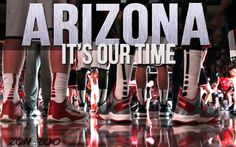 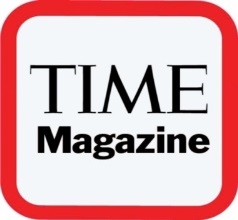 TIME Magazine
         National Public Radio
         USA Today:  “About 31-35% of Americans graduate from some type of college these days…But we need to better prepare the other 65-70% (for jobs earning a middle-class living) in the 21st century.”
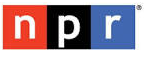 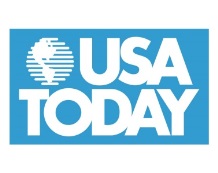 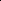 Everybody Is Talking About CTE
[Speaker Notes: TIME Magazine:  The School That Will Get You a Job.  February 13, 2014
USA Today:  Career Education Classes Explode in Variety.  February 16, 2014
NPR: Ready to Work--http://www.americanradioworks.org/documentaries“ www.AmericanRadioWorks.org/documentaries]
Everybody Is Talking About CTE
AFT:  “A strictly academic curriculum has been prioritized to the detriment of career and technical education (CTE), which provides the link between the needs of the labor market and the needs of young people to be prepared for life after high school.” 

OECD: “VET has been oddly neglected and marginalized in policy discussions, often overshadowed by the increasing emphasis on general academic education and the role of schools in preparing students for university education.”
[Speaker Notes: American Federation of Teachers: American Educator. Winter 2014-15
OECD:  Skills Beyond High School.  February 13, 2014]
Everybody Is Talking About CTE
Georgetown, Business Round Table and College Board:  The Promise of High Quality CTE— “High-quality Career and Technical Education (CTE) — as distinguished from older models of vocational education — has great potential to improve student educational attainment and worker earnings, as well as outcomes for firms and the U.S. economy.”
[Speaker Notes: The Promise of High Quality CTE:  http://www.careertechnj.org/wp-content/uploads/2013/11/Georgetown.BR_.CB-CTE-report-11.2013.pdf]
It’s No Surprise
Youth Unemployment
[Speaker Notes: NPR:  A Lost Generation of Workers:  http://www.npr.org/2014/07/02/327058018/a-lost-generation-of-workers-the-cost-of-youth-unemployment
5.8 million young people are neither in school or working]
Staggering Student Debt
Student loan debt:     40 million Americans have outstanding loans.  Up from 29 million in 2008.
Average debt is $29,000.

    “Loan-ageddon”
[Speaker Notes: Slate:  http://www.slate.com/articles/business/moneybox/2014/03/graduate_school_debt_is_it_a_crisis.html

African American students are more likely to borrow to attend a public college than their white and Hispanic counterparts suggesting that student debt is perpetuating racial inequality.  Market Watch.  Mary 19, 2015]
College Completion
[Speaker Notes: Source:  William Symonds.  Global Pathways Institute]
The Skills Gap
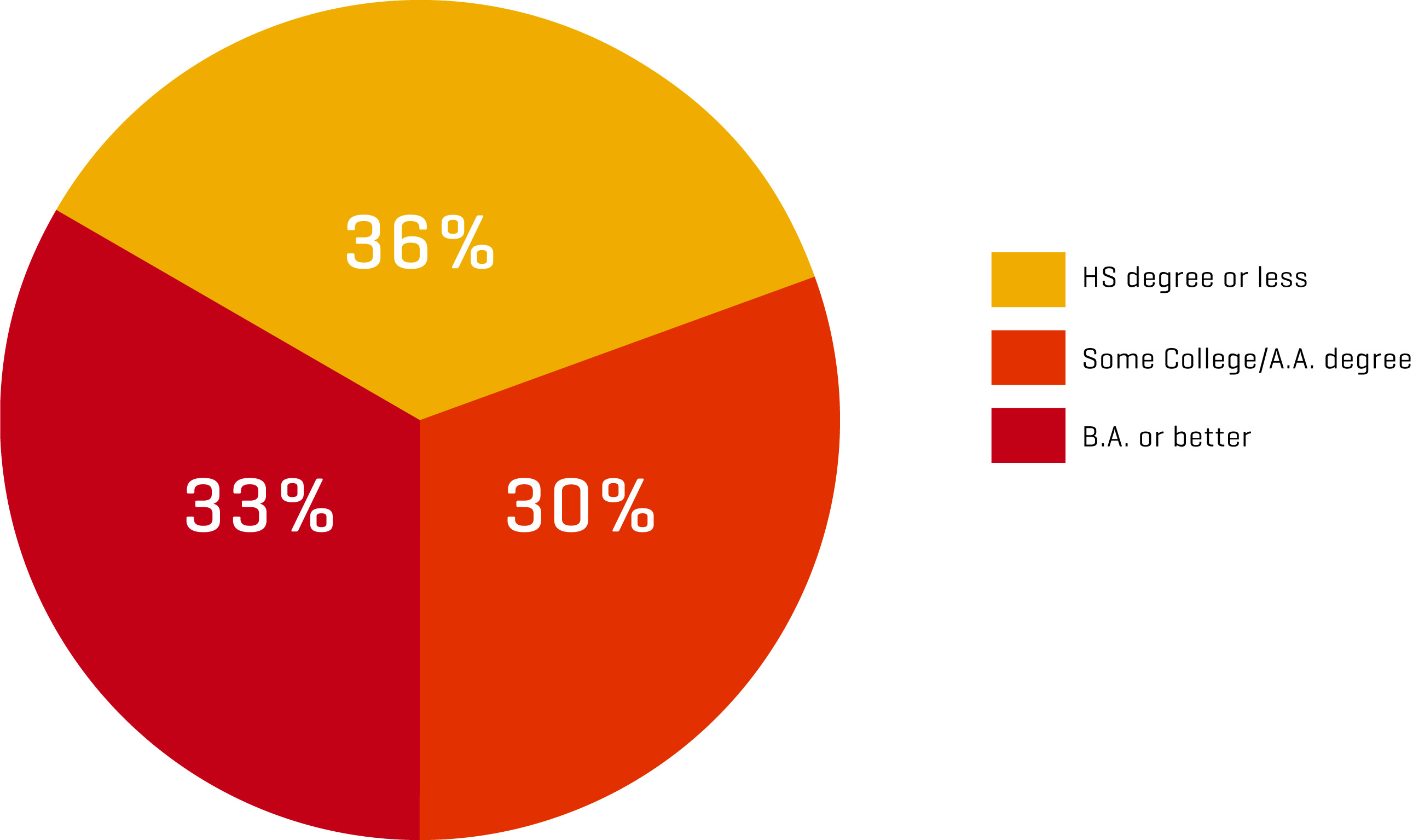 Source: March CPS data, various years; Center on Education and the Workforce forecast of educational demand to 2018.
The Skills Gap, Take Two
Middle skill jobs currently represent 48% of workforce (69 million jobs)
Boomers retiring
47% of all new job openings from 2010 to 2020 will fall into the middle skill range



Source: Harvard Business Review 
Who Can Fix the Middle-Skills Gap?  January 2015
[Speaker Notes: Harvard Business Review, Kochan, Finegold and Osterman:  Who Can Fix the Middle Skills Gap?
Who Can Fix the “Middle-Skills” Gap? https://hbr.org/2012/12/who-can-fix-the-middle-skills-gap?utm_source=Middle+Skills+Gap+-+Looming+or+present+crisis%3F&utm_campaign=middle-skills_gap&utm_medium=email]
Achievement
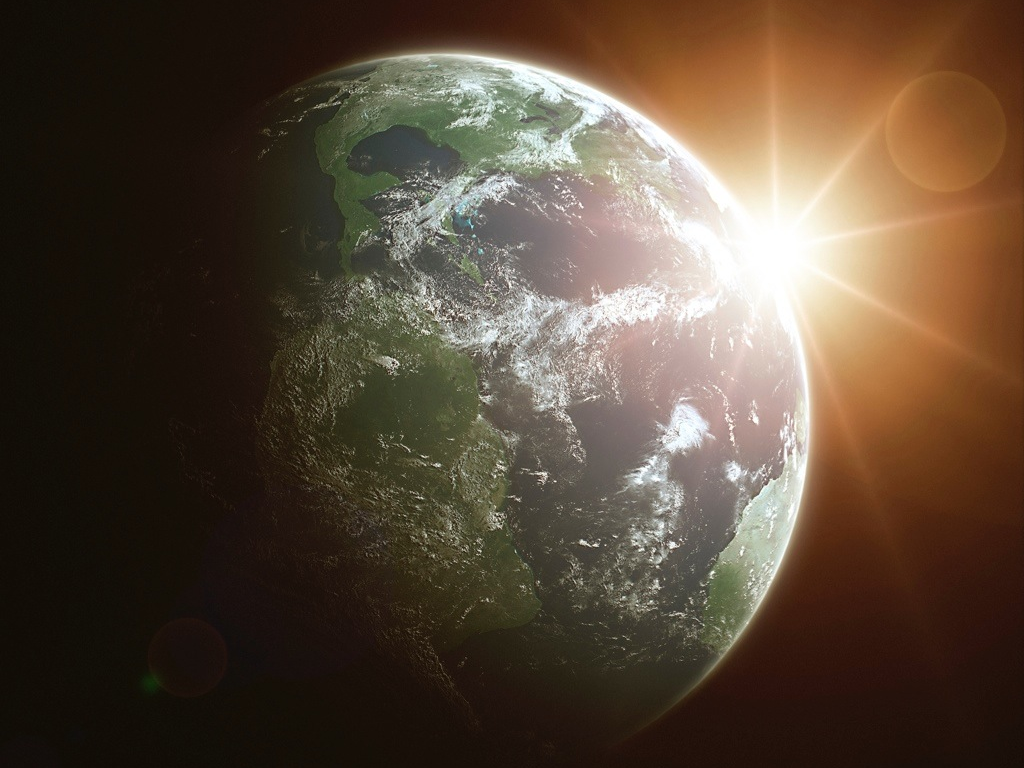 CTE Outcomes
Graduation rate


      Drop out  rate


      Postsecondary education completion rate


      Credential acquisition
Student Engagement Update
Graduation rate for 2013—81%
Students of color are making the biggest gains
Graduation rate for low-income kids is 15% lower than their more affluent counterparts
More than one dozen states fell below the national average—including AZ.  Income-based graduation rates widened, too.
[Speaker Notes: Source:  Where Dropping Out Is Going Up, The Atlantic;  May 15, 2015]
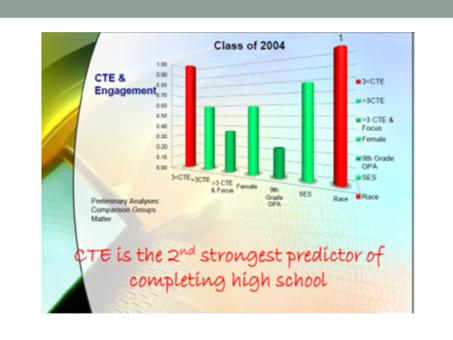 [Speaker Notes: Source:  Jim Stone, National Center for Research in CTE]
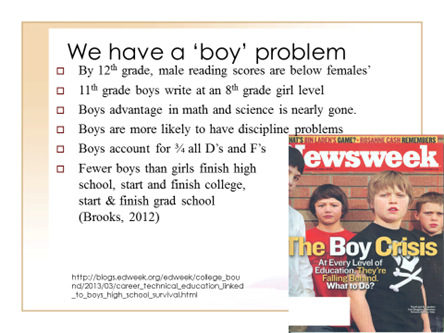 [Speaker Notes: Source:  Jim Stone, National Center for Research in CTE]
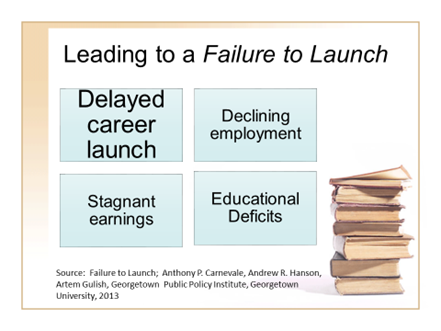 [Speaker Notes: Source:  Jim Stone, National Center for Research in CTE]
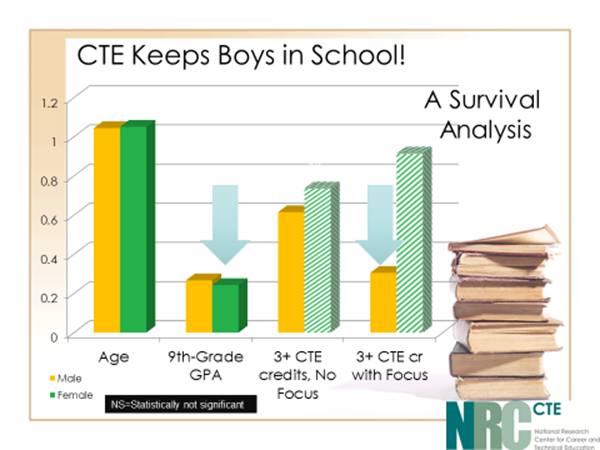 [Speaker Notes: Source:  Jim Stone, National Center for Research in CTE]
Community College Update
15% increase in number of degrees and certificates awarded by AZ community colleges between 2011and 2013
On track to reach goal of 44,000 associate degrees and/or certificates per year by 2020
[Speaker Notes: Source:  AZ. Gov.  Arizona Report Cards.  Spring 2015.]
Programs of Study Research
Rigorous Test of Student Outcomes in CTE Programs of Study:  Final Report

	“Earning more CTE credits was associated 	with graduation”

	“Students in programs of study/career 	pathways outperformed their peers on the 	number of credits they earned in STEM 	and AP classes”
[Speaker Notes: NRCCTE:  Rigorous Tests of Student Outcomes in CTE Programs of Study:  Final Report: http://www.nrccte.org/resources/publications/rigorous-tests-student-outcomes-cte-programs-study-final-report]
Everyone Is Talking AboutCareer Literacy
Pathways to Prosperity
Necessary but Not Sufficient:  A report by the Arizona Ready Education Council’s Graduation Rate Task Force 
Skills Beyond School by OECD
The Global Pathways Institute
And more………
Children in Poverty
For the first time in 50 years, a majority of U.S. public school students come from low income families.
CTE can fix the “mobility escalator”
[Speaker Notes: The Washington Post:  The Majority of U.S. Public School Students Live in Poverty. http://www.washingtonpost.com/local/education/majority-of-us-public-school-students-are-in-poverty/2015/01/15/df7171d0-9ce9-11e4-a7ee-526210d665b4_story.html]
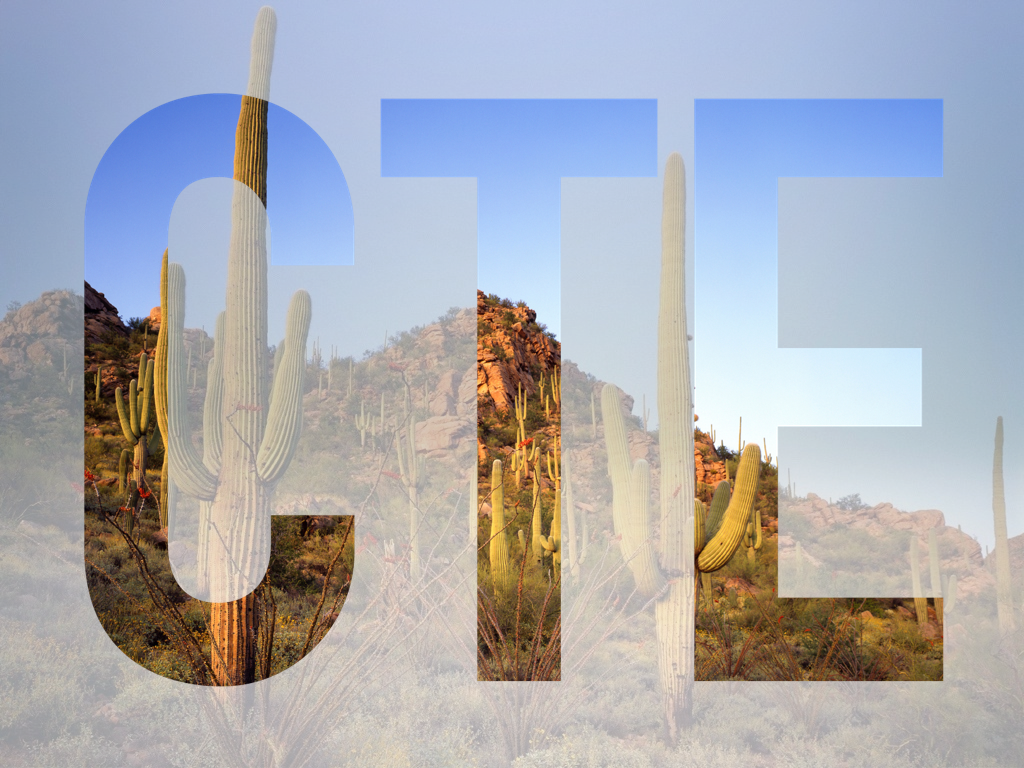 CTE Delivery Model
Challenges/Aspirations
Strong career options for all students
Career development
Academic integration
Rigorous curricula addressing technical and employability skills
Project based and work-based learning
Appropriate assessments
[Speaker Notes: Holzer, Linn and Monthey.  The Promise of High Quality Career and Technical Education. October 2013
OECD. Skills Beyond School—Synthesis Report. November 13, 2014]
High-quality CTE
“Not all CTE we find in today’s public schools provides the proper beginning of a career pathway—a pathway that builds on credentials business and industry recognize and value.”
James Stone, NRCCTE
High-quality CTE
“What is needed is a re-visioning of CTE …providing students with the skills they need to move through a viable career pathway and continue their education and training to make that pathway a reality.  What is needed is high-quality CTE.”
James Stone, NRCCTE
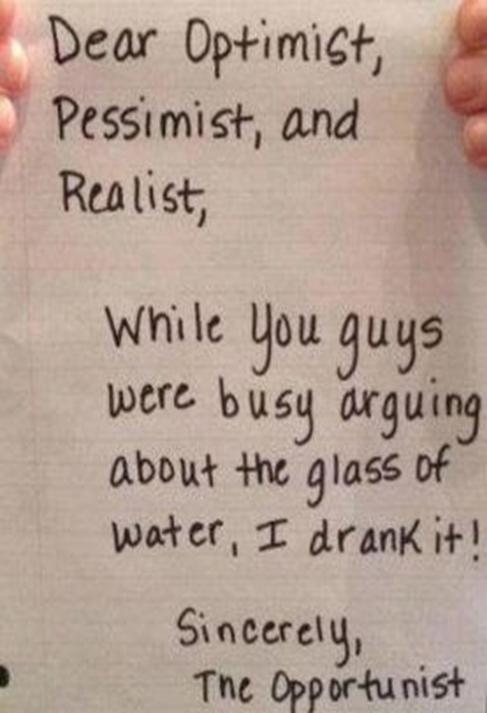 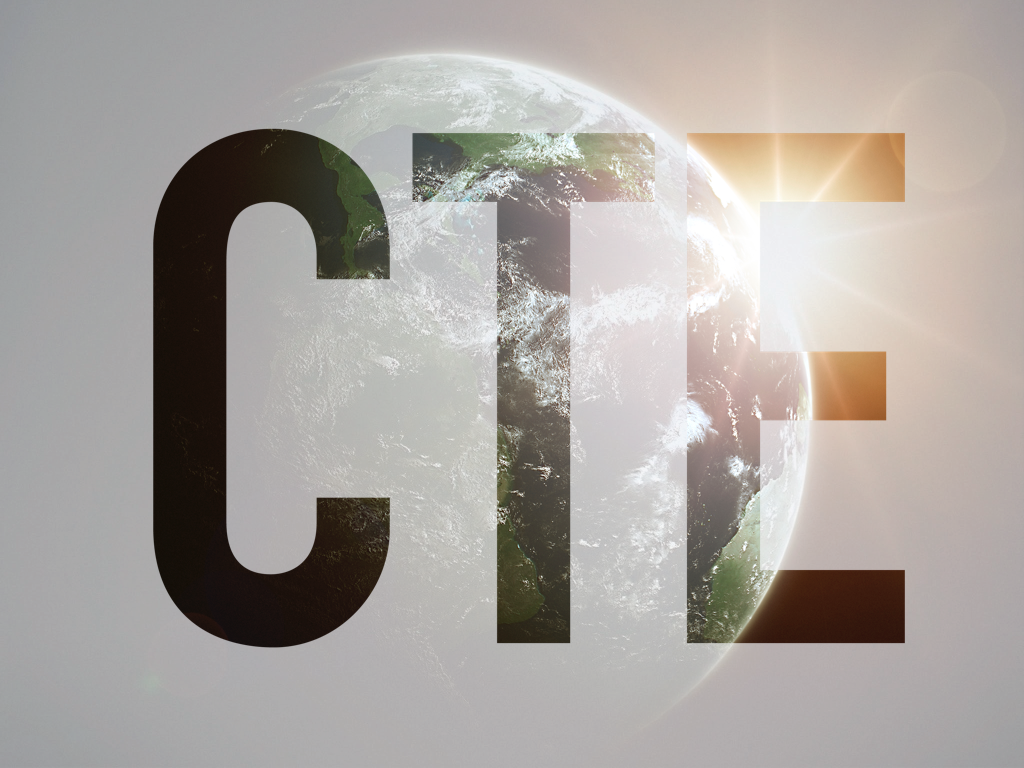 Worth Reading
Holzer, Linn and Monthey.  The Promise of High Quality Career and Technical Education.    October 2013
Catellano, Sundell, Overman, Richardson and Stone. Rigorous Tests of Student Outcomes in CTE Programs of Study: Final Report. April 2014
OECD. Skills Beyond School—Synthesis Report. November 13, 2014
New America. New American Education Policy:  Beyond the Skills Gap Making Education Work for Students, Employers and Communities.     October 2014
Need more information?
For more CTE research visit:

The CTE Research Clearinghouse  at http://www.acteonline.org/clearinghouse.aspx

The National Research Center for CTE at www.nrccte.org

Association for Career and Technical Education www.acteonline.org
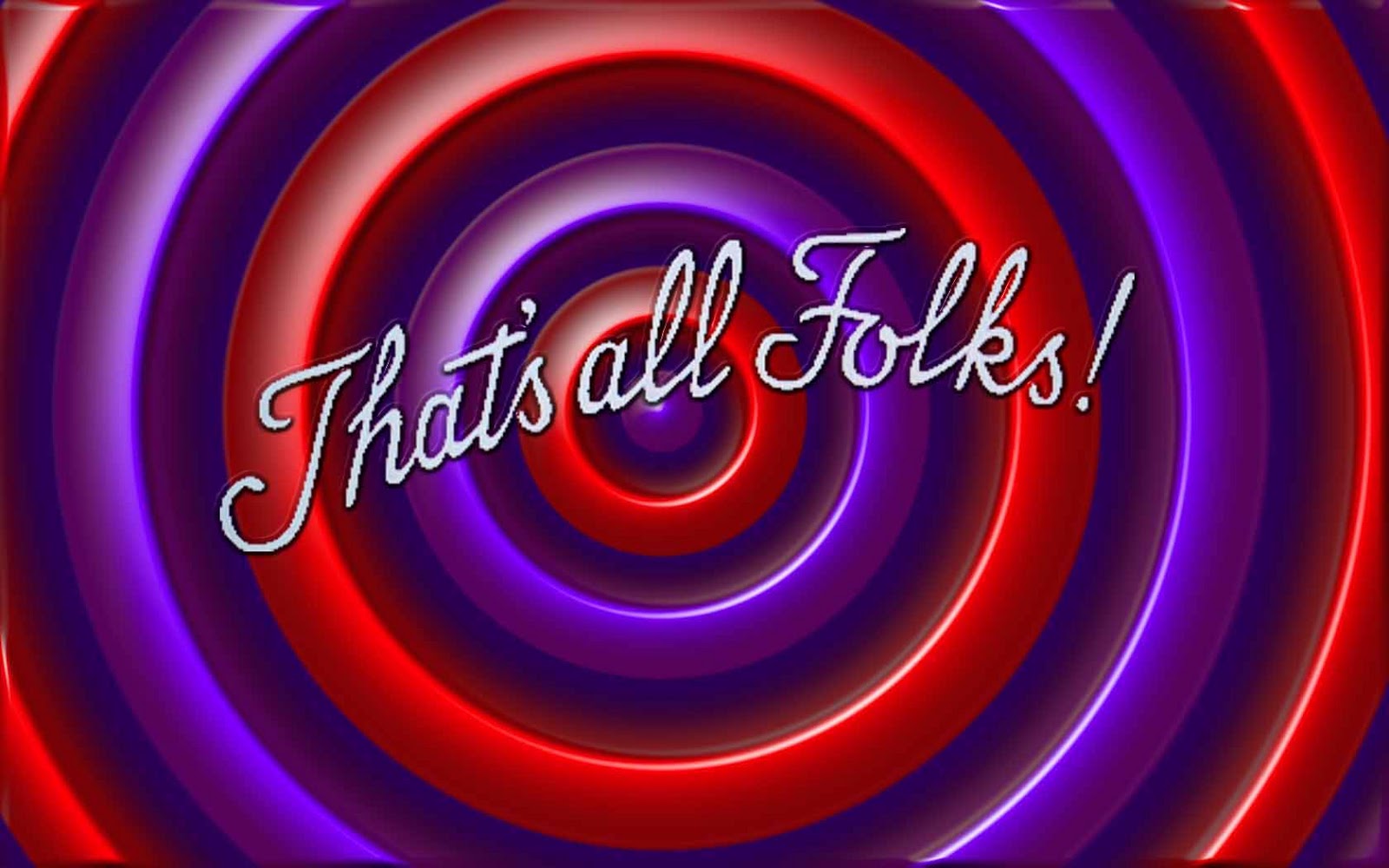